Možnosti fyzioterapie v léčbě GERD
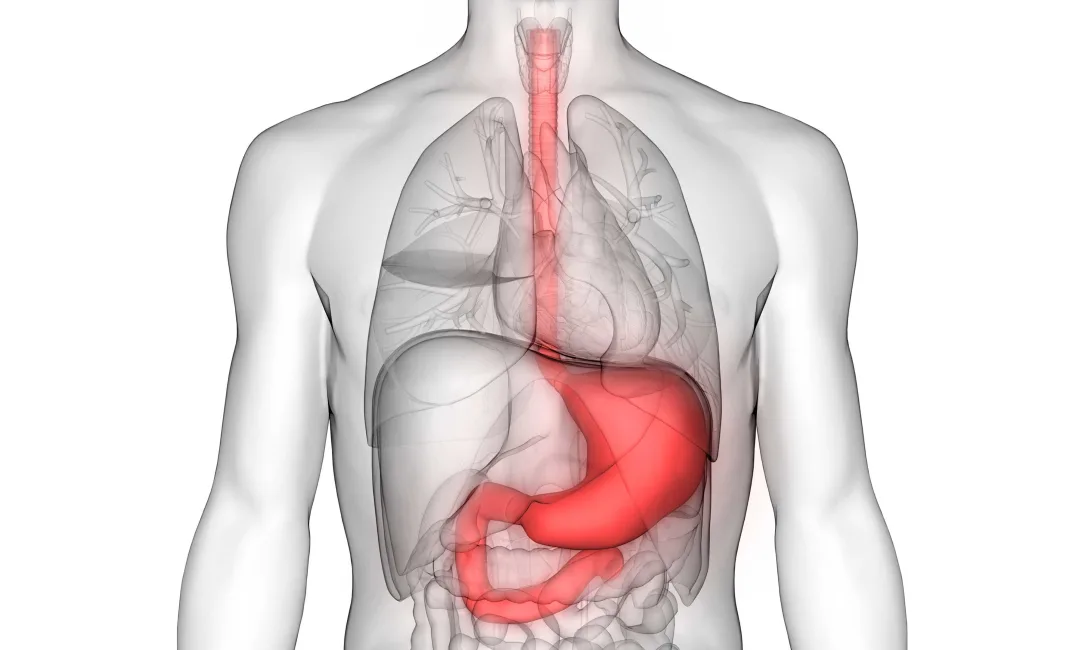 Mgr. Pavla Horová,
Doc. Mgr. Kateřina Neumannová, Ph.D.
Katedra fyzioterapie, Fakulta tělesné kultury, Univerzita Palackého v Olomouci
REFLUX
Montrealská definice refluxní nemoci jícnu
Stav, který se vyvíjí při refluxu obsahu žaludku, způsobující rušivé symptomy a/nebo komplikace.

GER
	→ Pálení žáhy, regurgitace, bolesti na hrudi…
EER
	→ Chronický kašel, zahlenění, rhinitidy, bolesti v krku po ránu, hořkost v ústech, chrapot, dechové obtíže
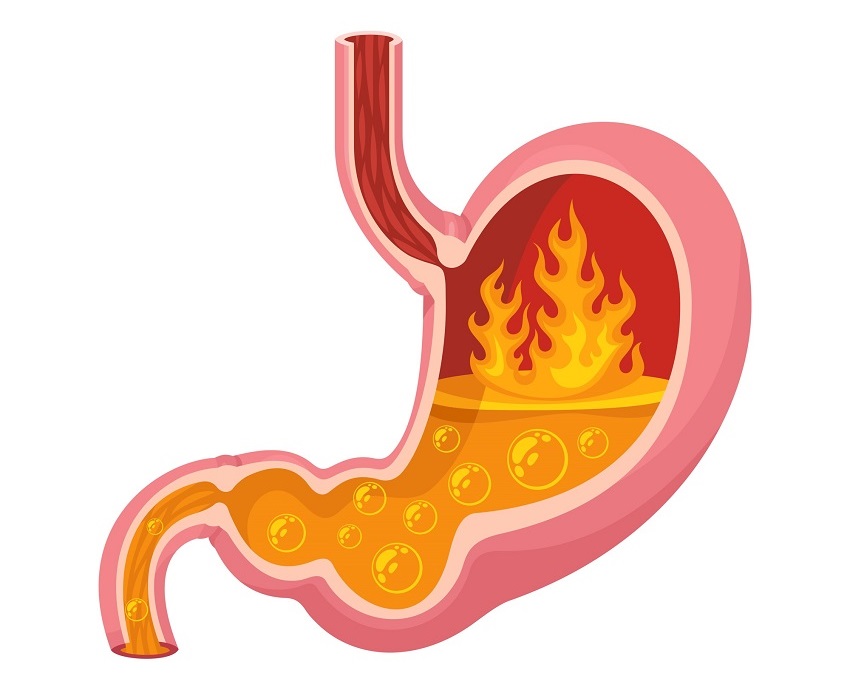 KDE JE PŘÍČINA?
PŘÍČINA GERD:
      porucha antirefluxní bariéry

ANTIREFLUXNÍ BARIÉRA
      = dolní jícnový svěrač, bránice,  phrenoezophageálním vaz

FUNKCE BRÁNICE
dechová
posturální
sfinkterová
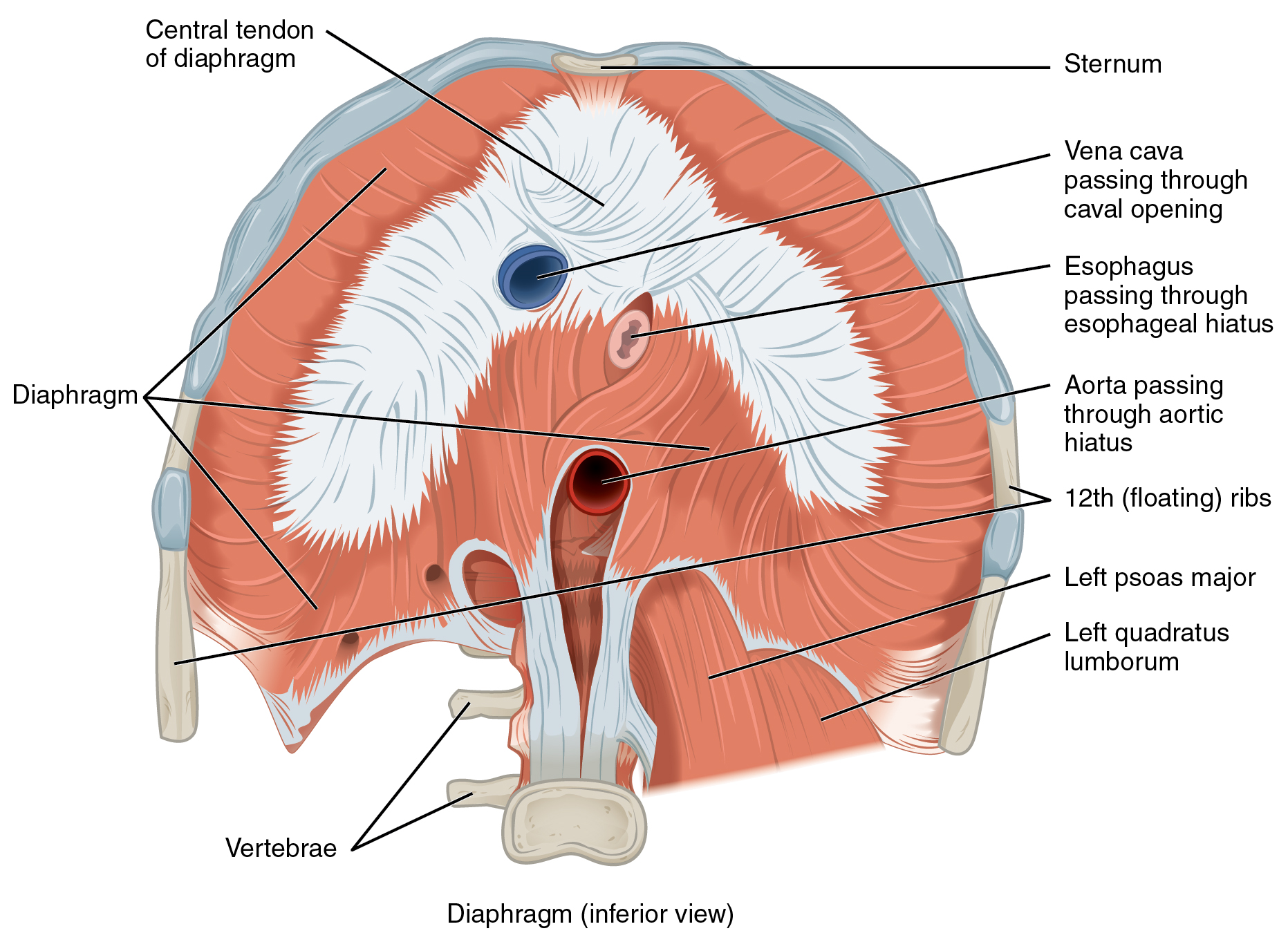 KDE JE PŘÍČINA?
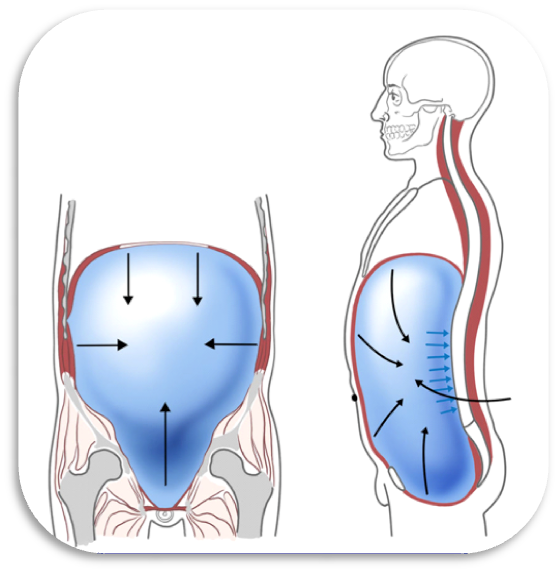 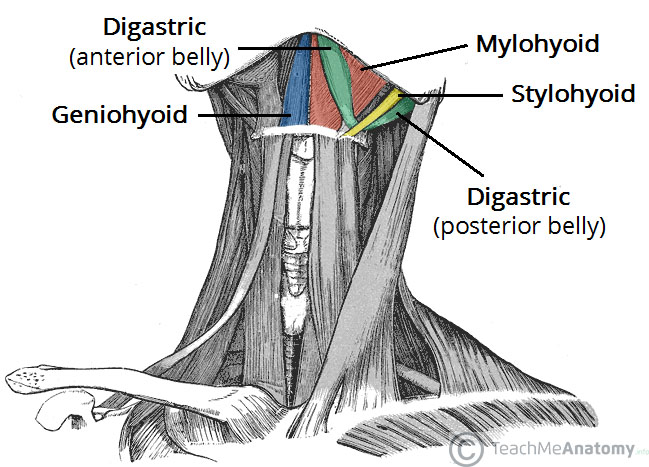 CÍL FYZIOTERAPIE a POUŽÍVANÉ METODY
Cíl:
Změna pohybových a stravovacích návyků
Změna napětí měkkých tkání
Posílení dechové, posturální a svěračové funkce bránice

Metody:
Měkké a mobilizační techniky
Viscerální manipulace
Posturální trénink
Trénink dýchacích svalů (respirační fyzioterapie)
ODESLÁNÍ PACIENTA NA FYZIOTERAPII
Anamnestická data
Odborné lékařské vyšetření
Alergolog
Pneumolog
Gastroenterolog
ORL
 Spirometrické vyšetření
Vyšetření okluzních ústních tlaků (síla dýchacích svalů)
FT poukaz + poukaz na léčebnou pomůcku
Vyšetření síly dýchacích svalů
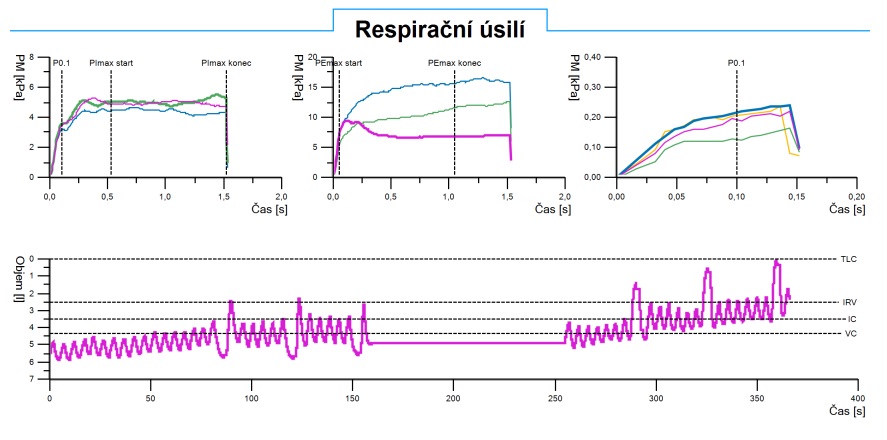 Vyšetření síly dýchacích svalů
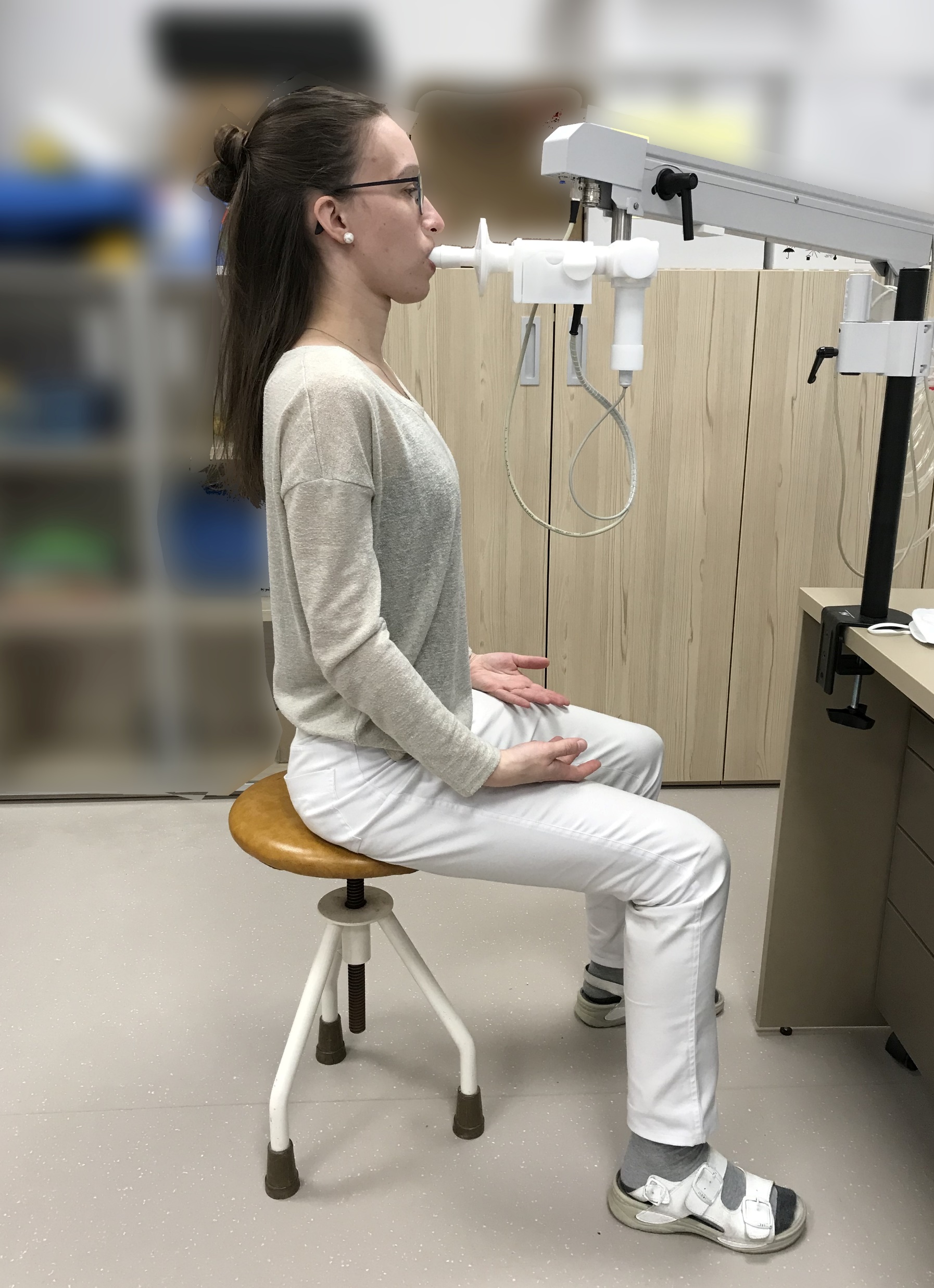 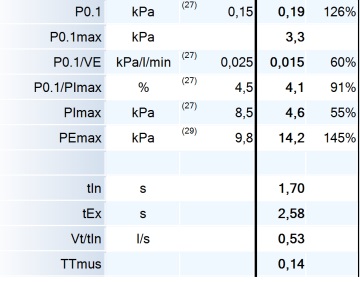 Vyšetření síly dýchacích svalů
Stanovení síly dýchacích svalů

PImax (pressure inspiratory maximum)
PEmax (pressure exspiratory maximum)

kPa / cmH2O
% náležité hodnoty normy

Únava a ekonomika dýchacích svalů

TTmus (< 0,1)
Tlak nutný k nadechnutí určitého objemu vztažený k PImax
P0.1 (< 0,2 kPa)
Síla nervového impulsu vedoucí ke klidovému nádechu→ Vyšší hodnoty ukazují na zvýšenou neuromuskulární aktivaci respiračního systému → vyšší percepce dušnosti
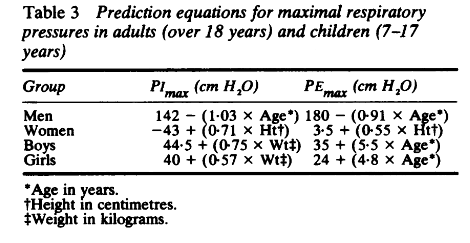 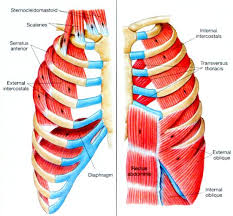 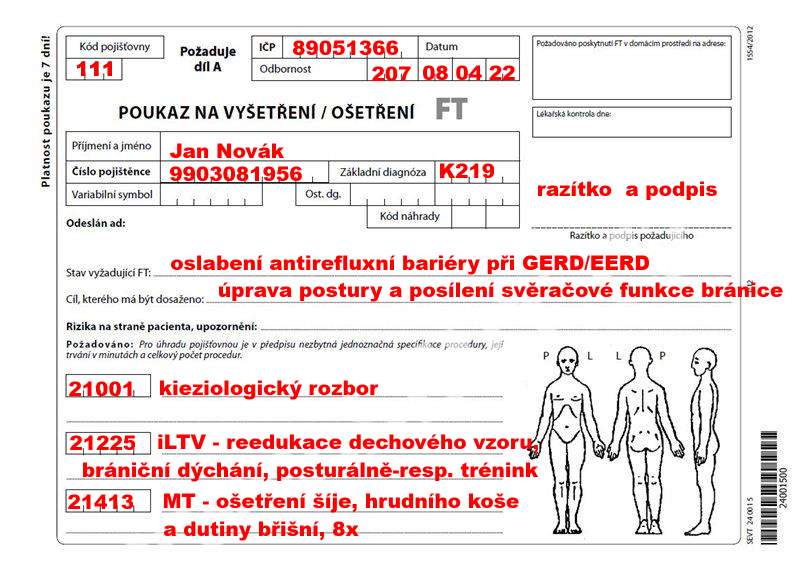 Kineziologický rozbor
Threshold IMT
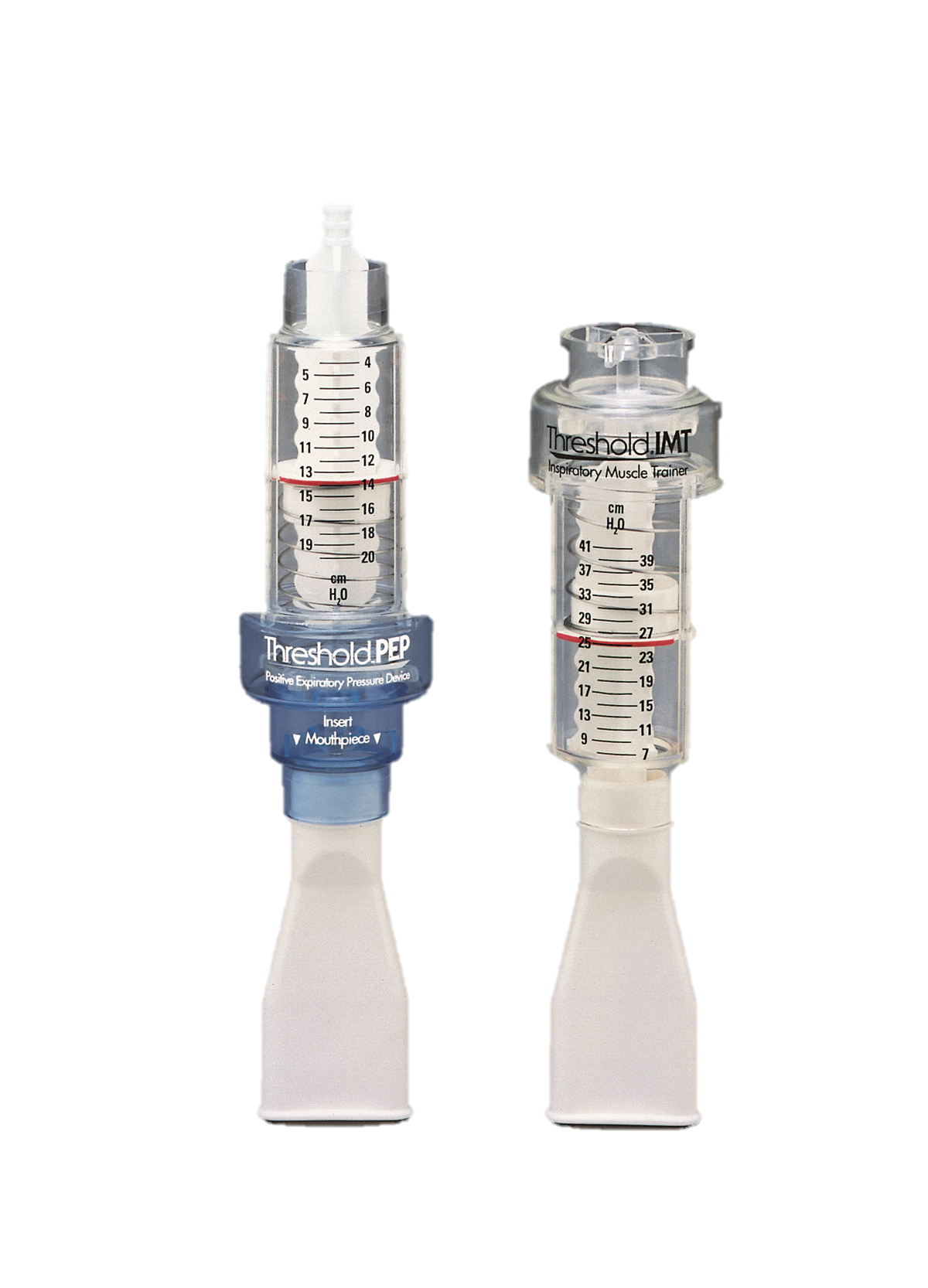 Manuální nastavení odporu
Threshold inspiratory muscle trainer (IMT)	9 – 41 cm H2O
Možnost využití s bakteriologickými filtry
Lze připojit na tracheostomii u hospitalizovaných pacientů
Single use

Předpis na pojišťovnu: pediatr, pneumolog, neurolog, alergolog, rehabilitační lékař
Hrazení pacientem: 597 Kč

Kód SÚKL: 5004883
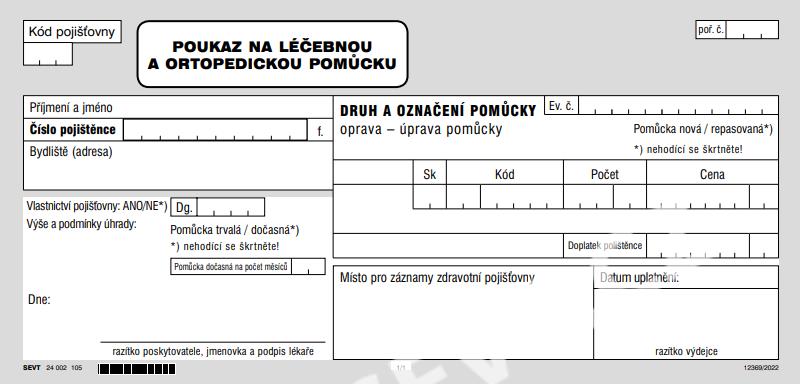 FYZIOTERAPIE
MĚKKÉ A MOBILIZAČNÍ TECHNIKY
	- ošetření reflexních změn (šíjové svaly, mezižeberní svaly, 	bránice, mm. pectorales,…)
	- ošetření žvýkacích svalů a jazylky

VISCERÁLNÍ MANIPULACE
	- vyšetření fasciálních tahů, ovlivnění mobility a motility břišních orgánů
	
TERAPIE POLYKÁNÍ
	- pacienti s pocitem cizího tělesa v krku (globus pallidus)
	- př. pacientka po zánětu v dutině ústní
	- využití Threshold PEP (z vyšetření oslabení výdechových 	svalů)

RESPIRAČNÍ TRÉNINK
	- brániční dýchání
	- korekce dechového vzoru
	- trénink dýchacích svalů

POSTURÁLNÍ TRÉNINK (posturálně-dechový trénink)
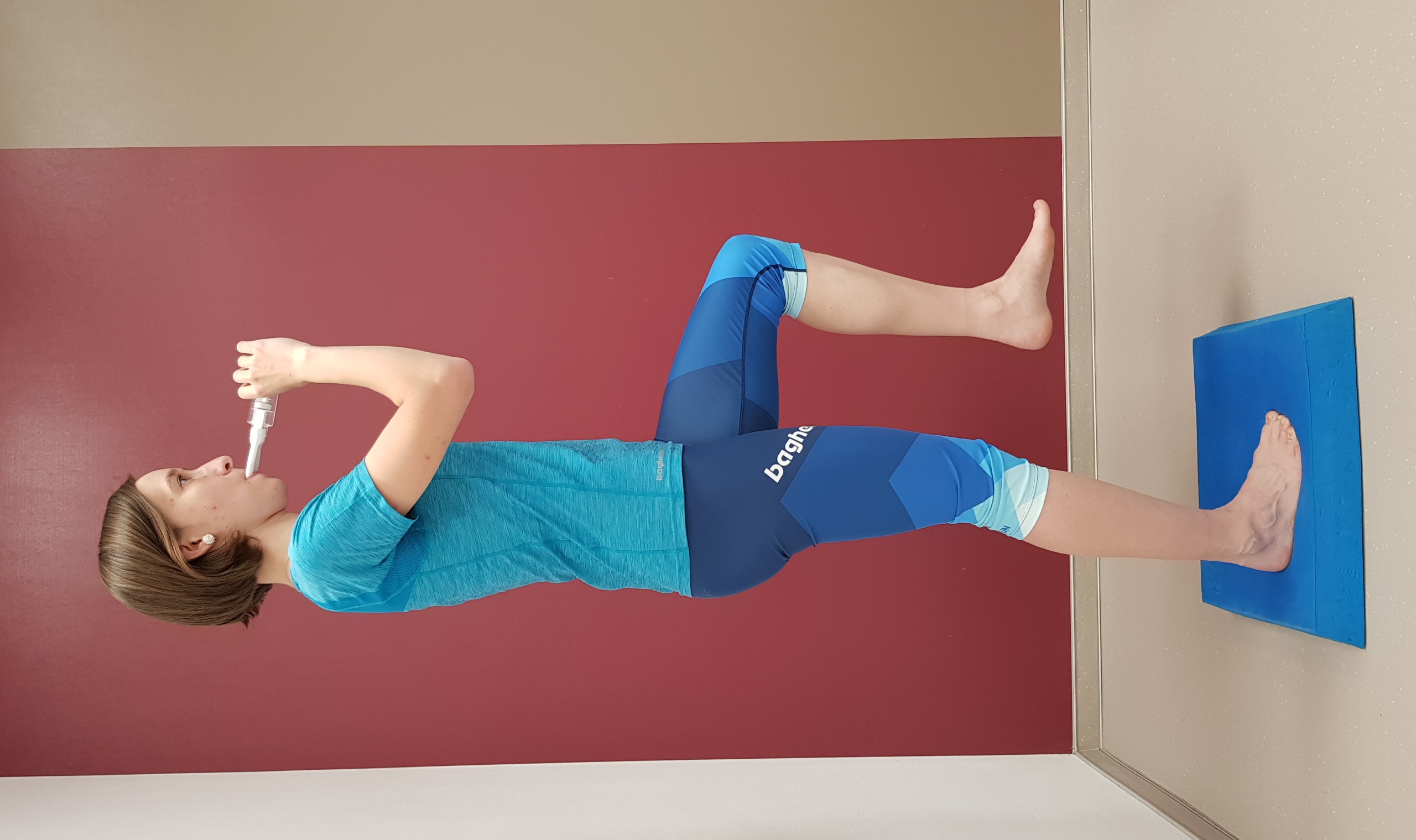 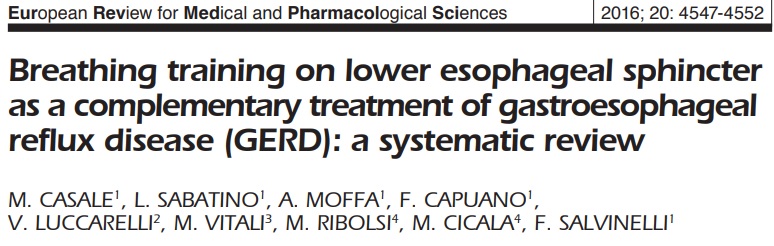 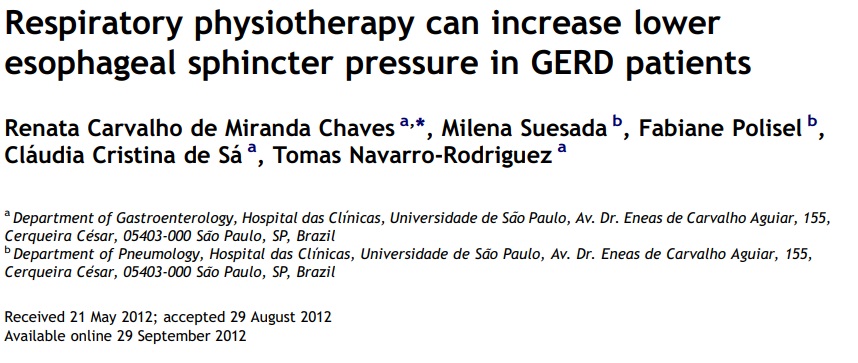 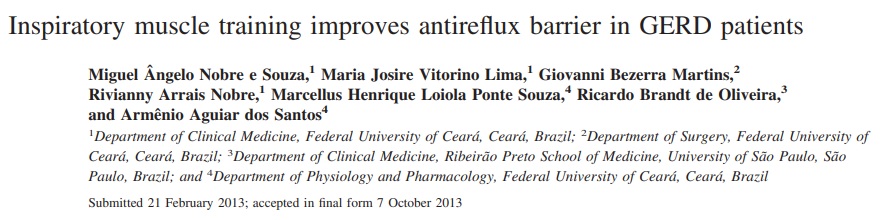 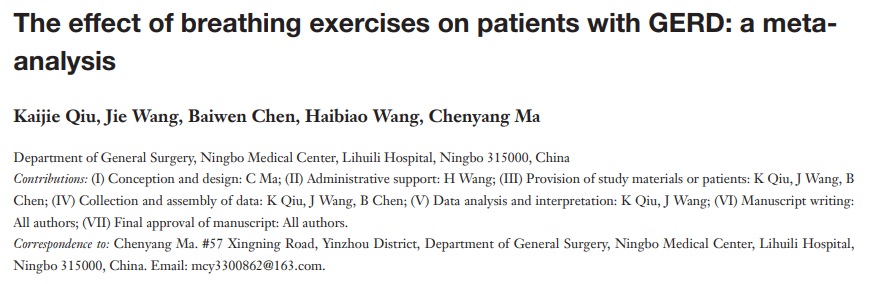 Výzkum
Pilotní výsledky výzkumu
Výzkumný soubor: 
27 žen, 9 mužů
Průměrný věk 46,8 let; výšky 172 cm;  hmotnost 76 kg
Děkuji za pozornost!